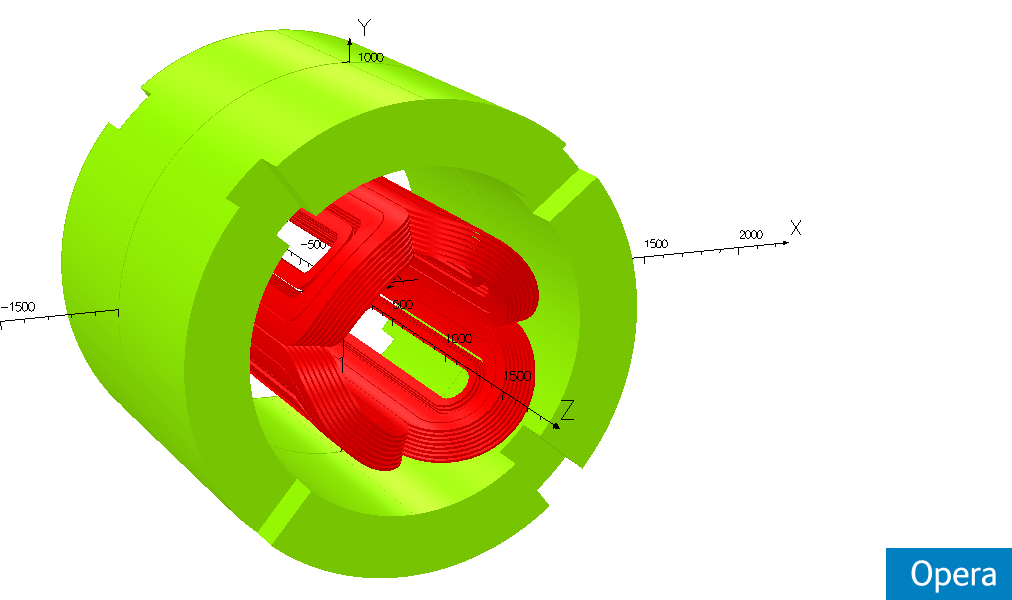 Model Opera 3D    Analysis

Macro Model Vers-111 @ 4250 A

20 June 2013
1
Revision and Abstract
ABSTRACT
	This report presents calculation made by Sigmaphi at 4250A (Imax)

Opera files:
	
	318711-JLAB-Qpole-V111-OP3
2
Solidworks geometry
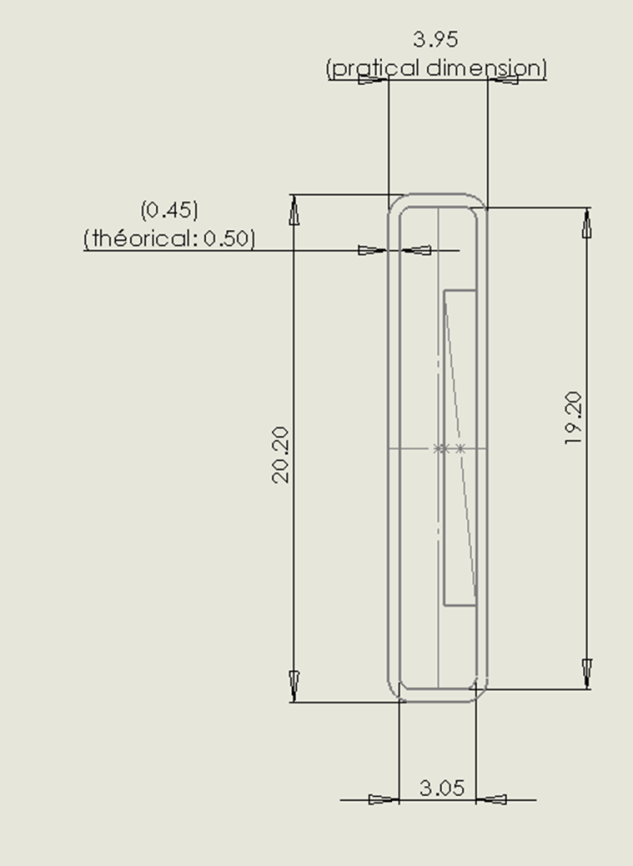 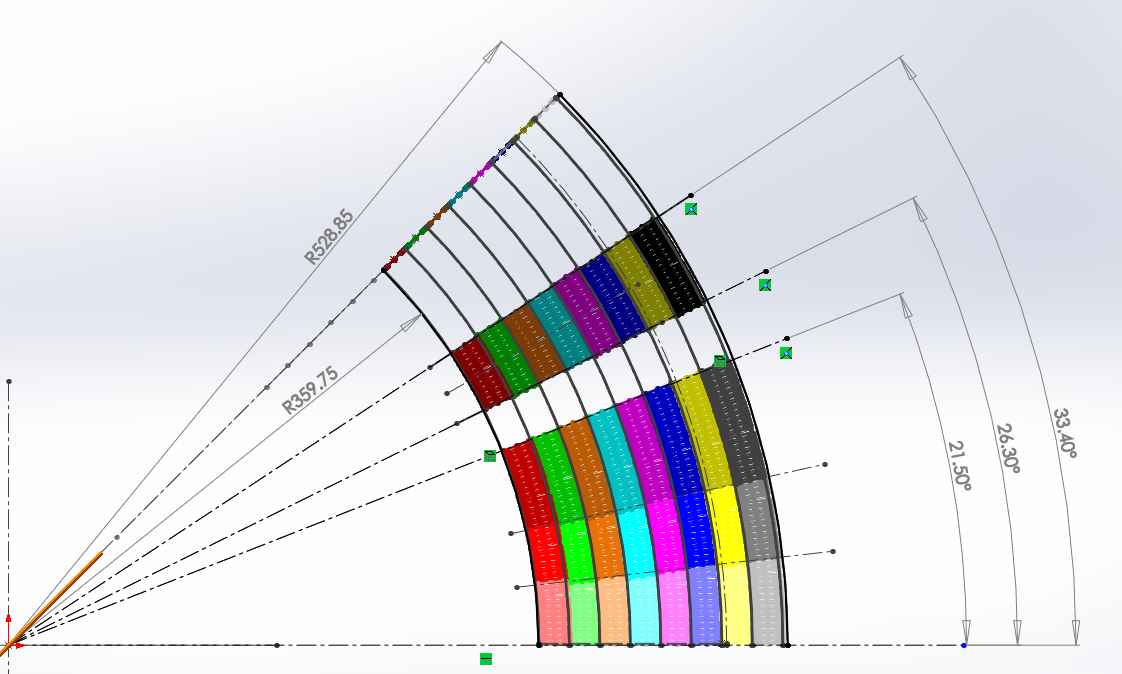 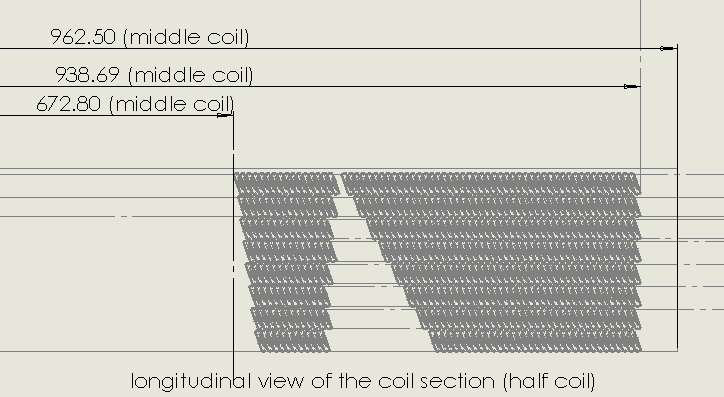 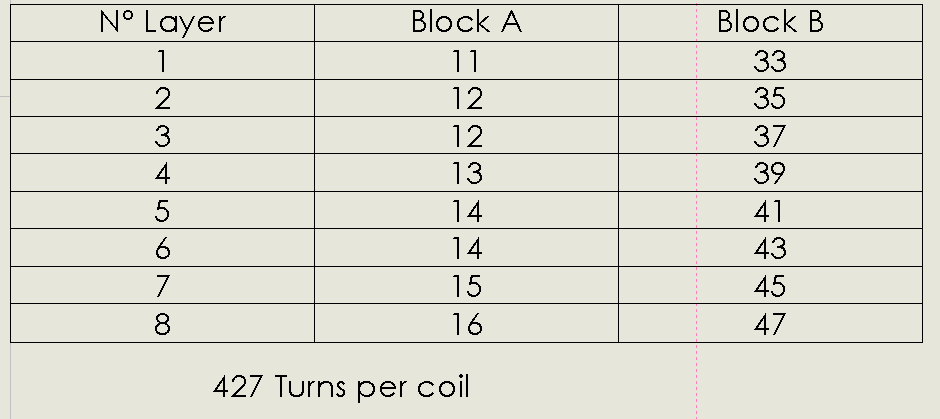 3
Opera Model
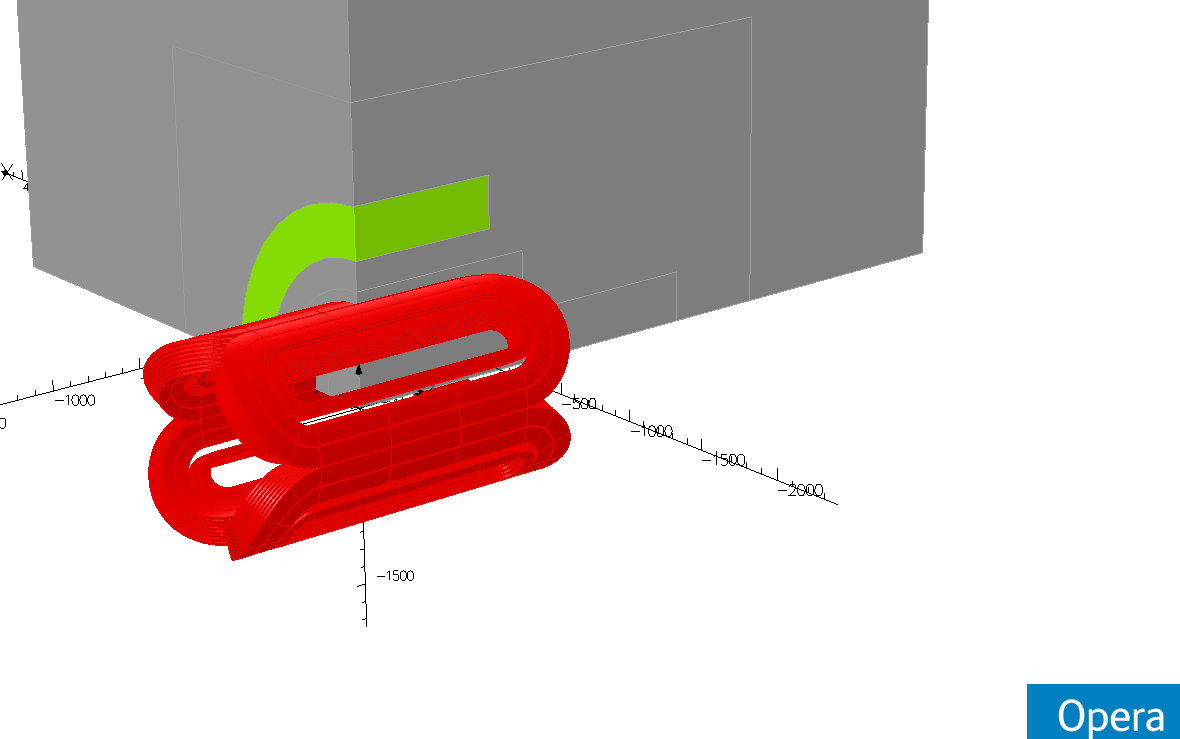 4
View of the mesh
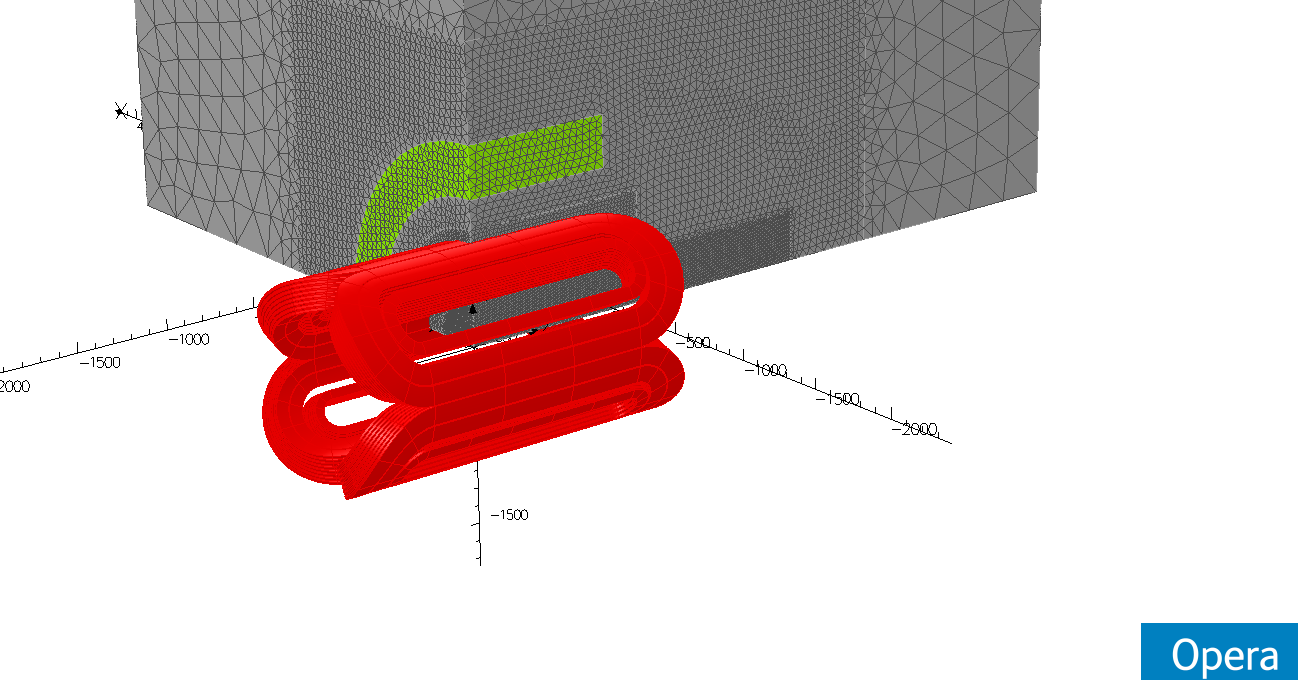 5
By at 250,0,0 (T) and gradient – Middle of the coil @ 4250A
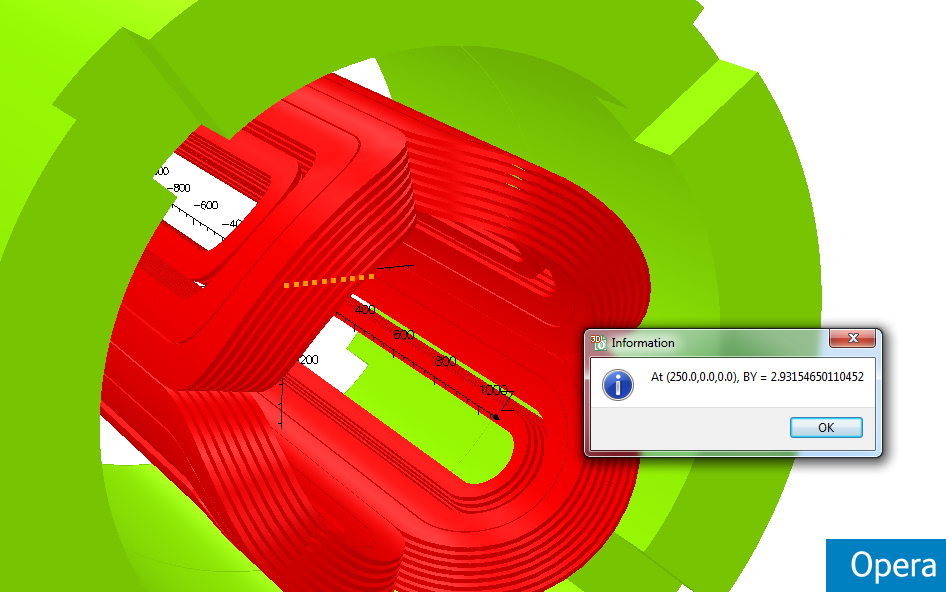 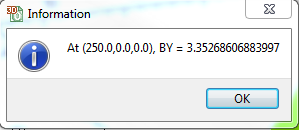 Gradient T/M = 3.3526/0.250=13.414 T/M
6
Field map on the coil surface@ 4250A
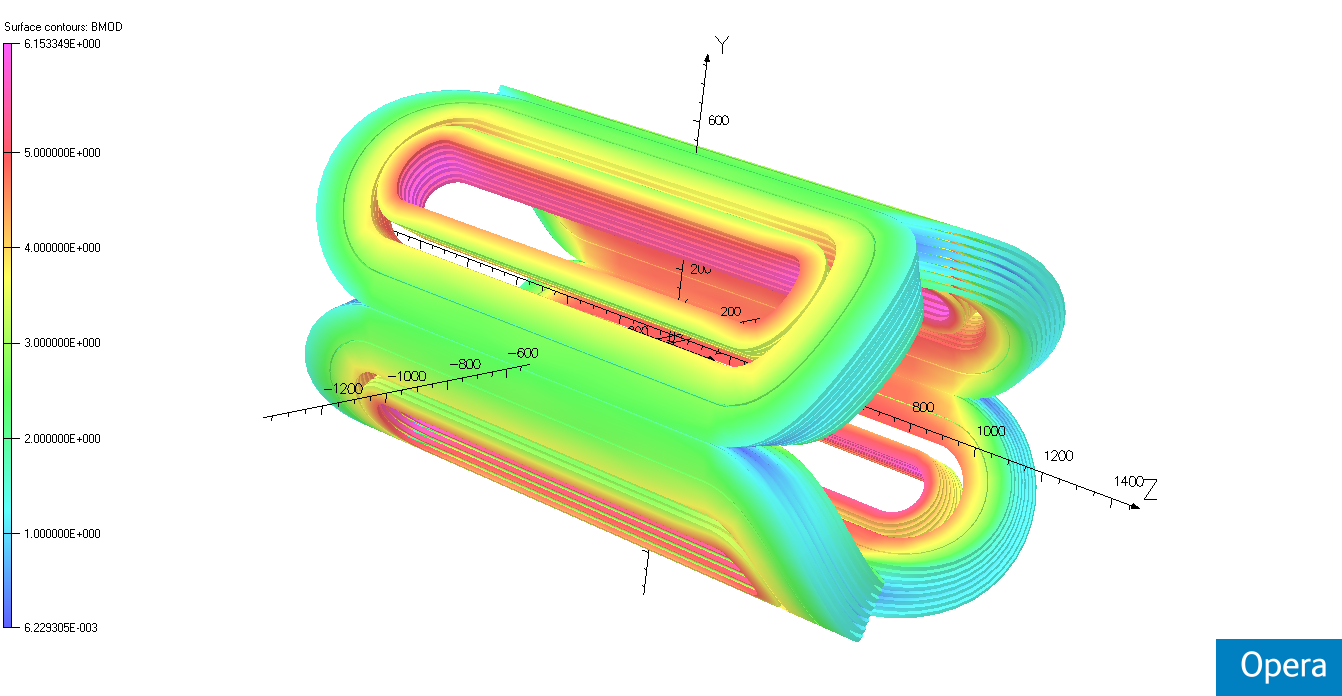 7
Field map on the coil surface@ 4250A
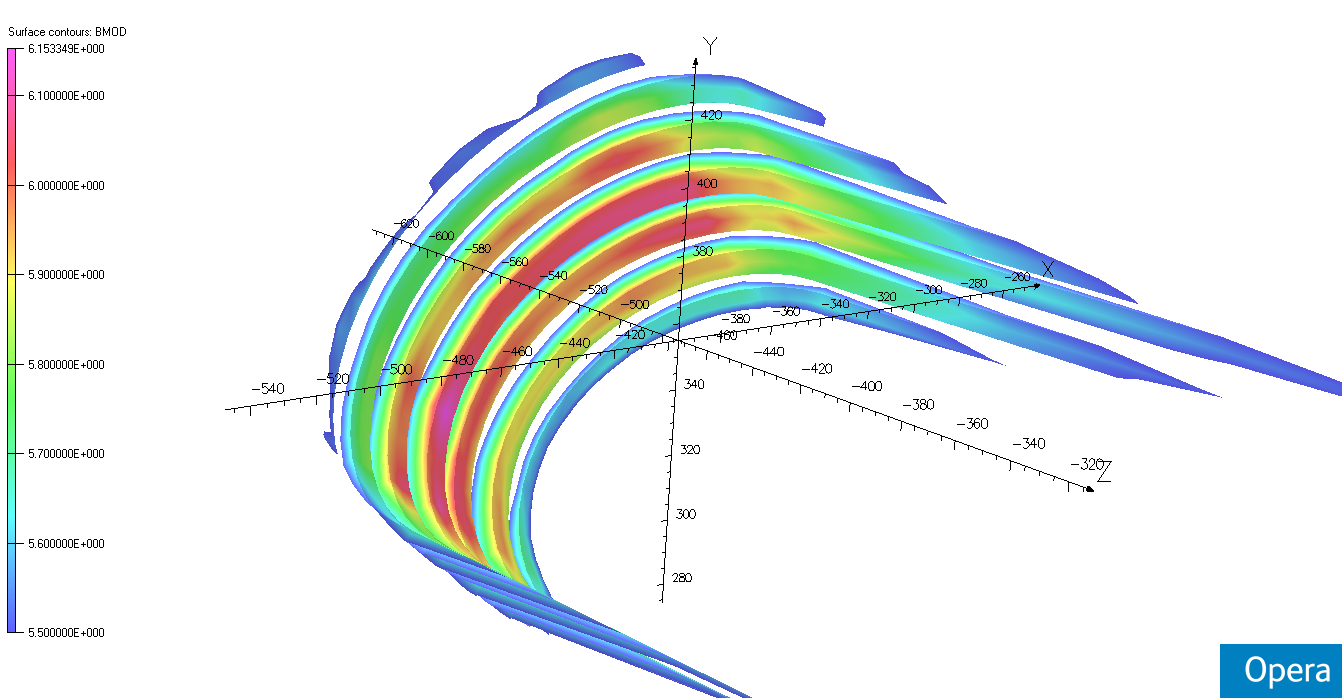 8
Field homogeneity on a circle Ø500 @ 4250A
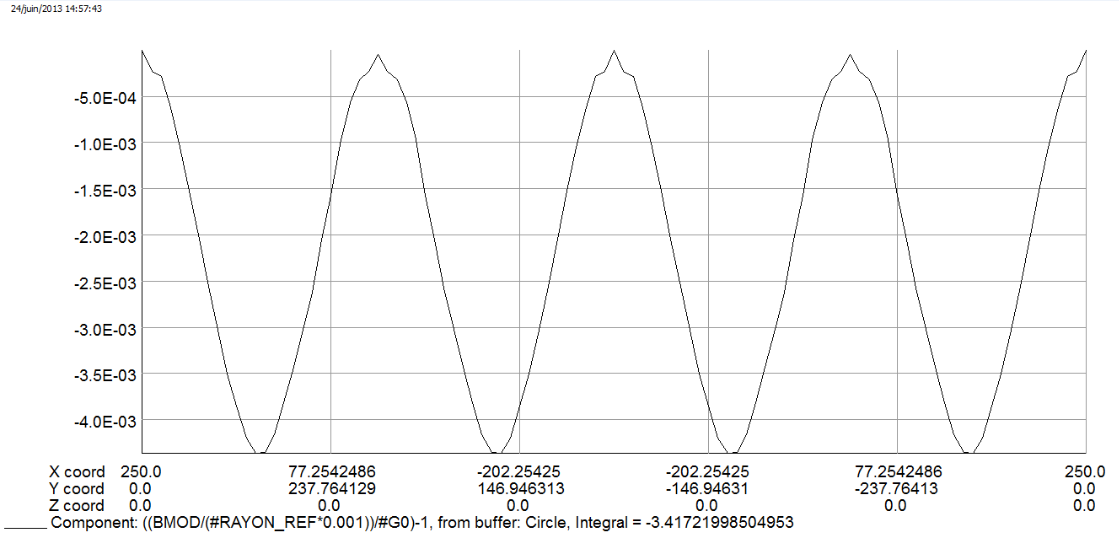 9
By = f(x) @ 4250A
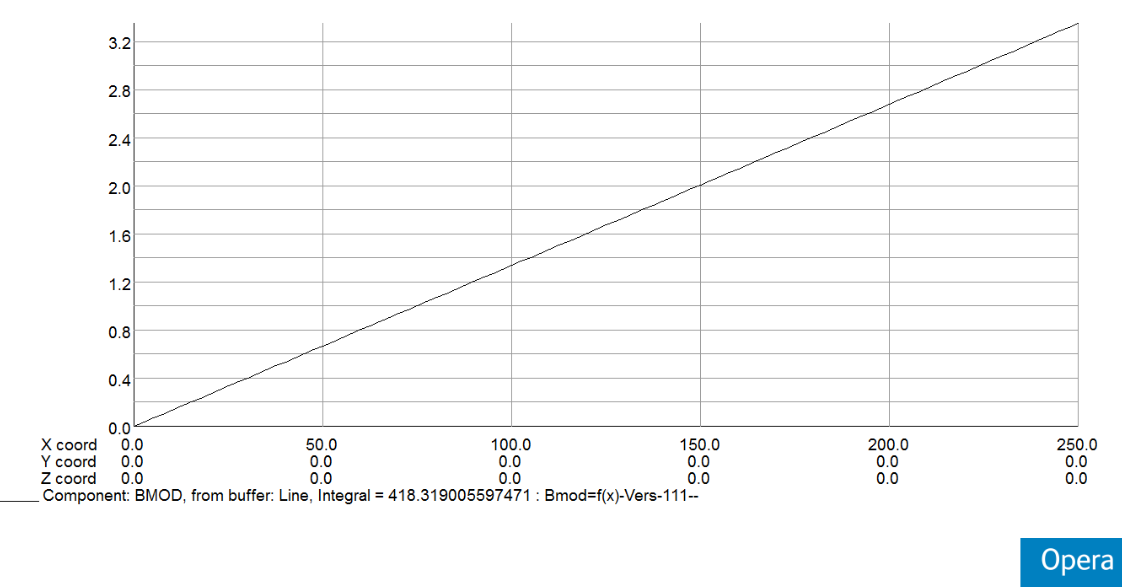 10
By = f(z) @ R=250mm @ 4250A
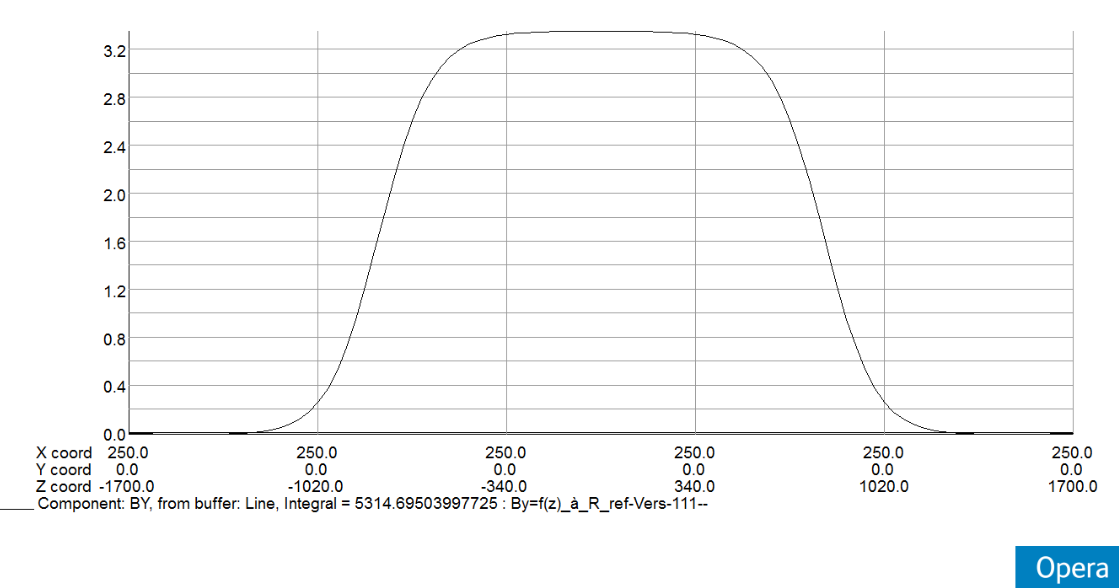 11
Harmonics –B3-B4-B6-B10 @ 4250A
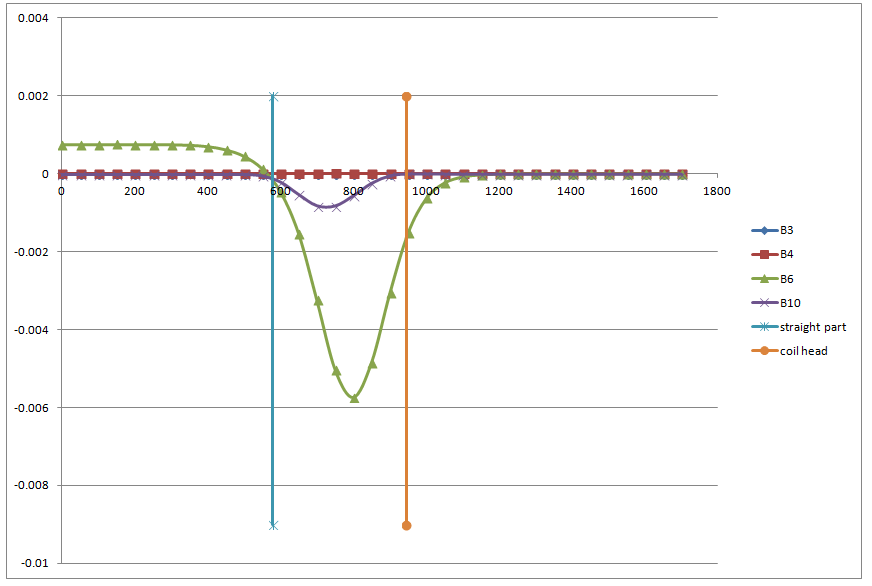 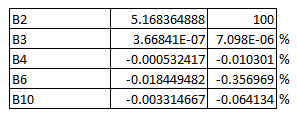 12
Fx force density in N/mm3 – 4250 A
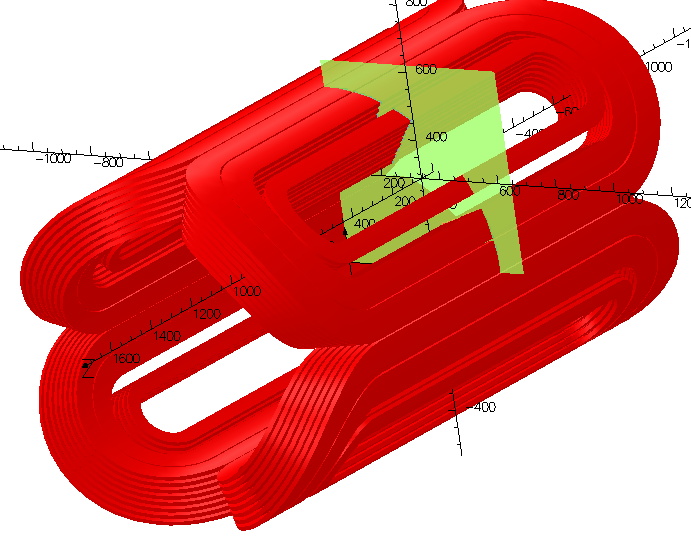 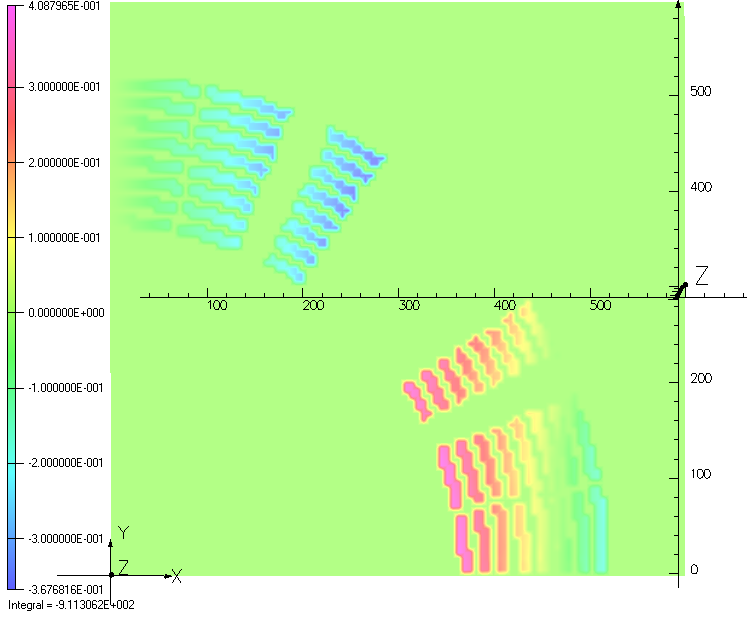 13
Fy force density in N/mm3 – 4250 A
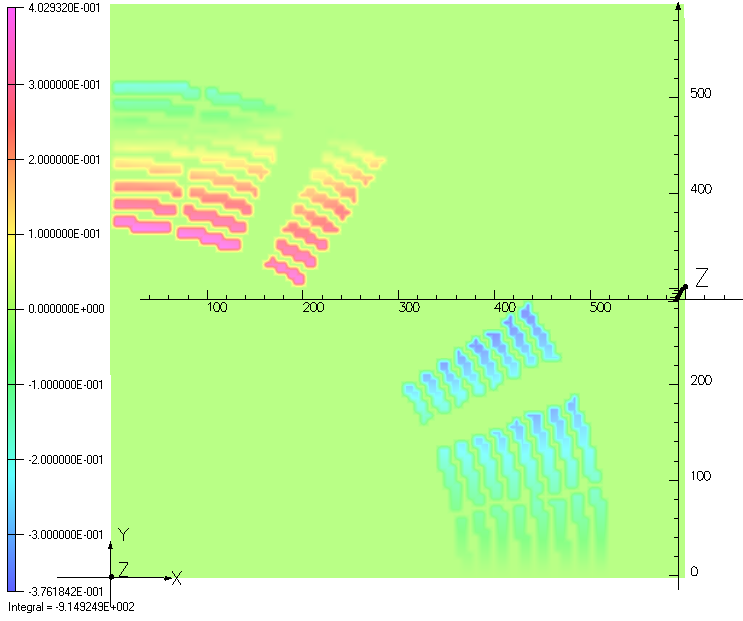 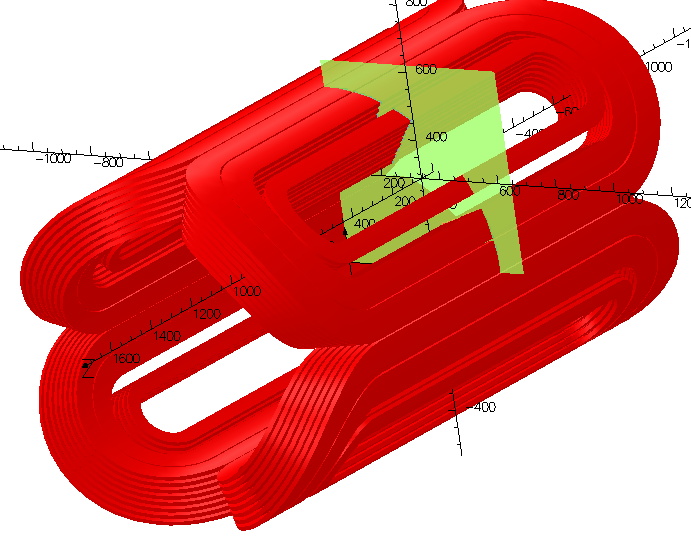 14
Fz force density in N/mm3 – 4250 A
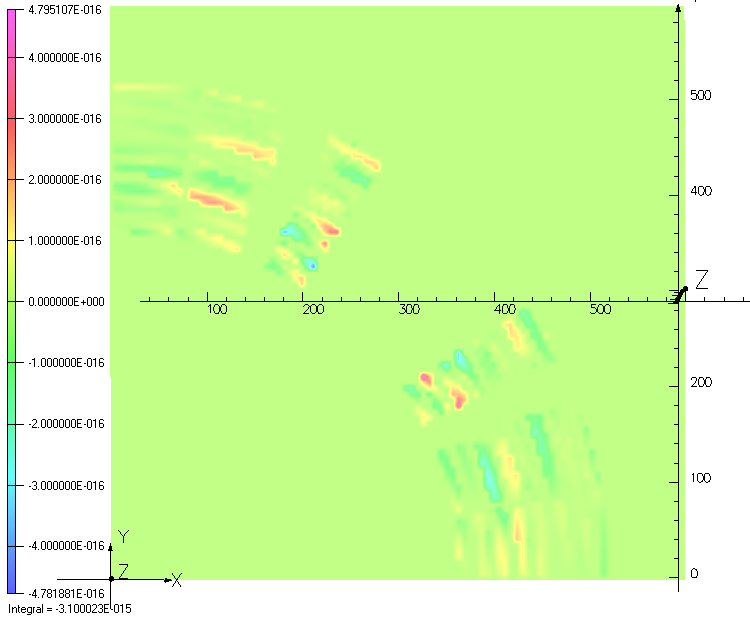 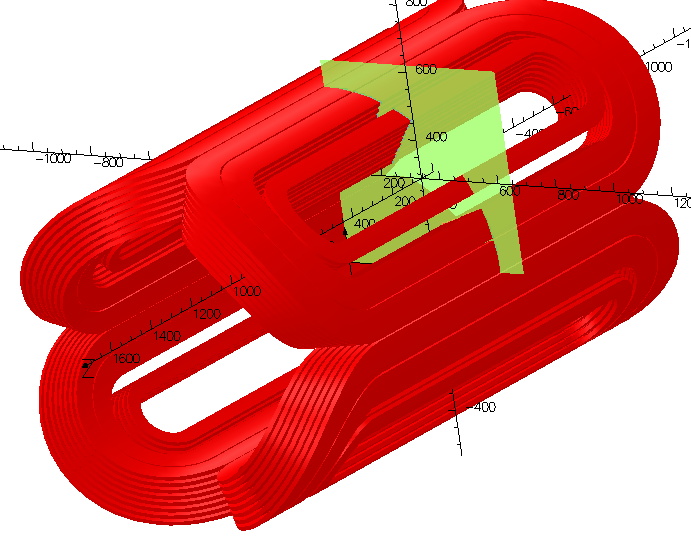 15
Fmod force density in N/mm3 – 4250 A
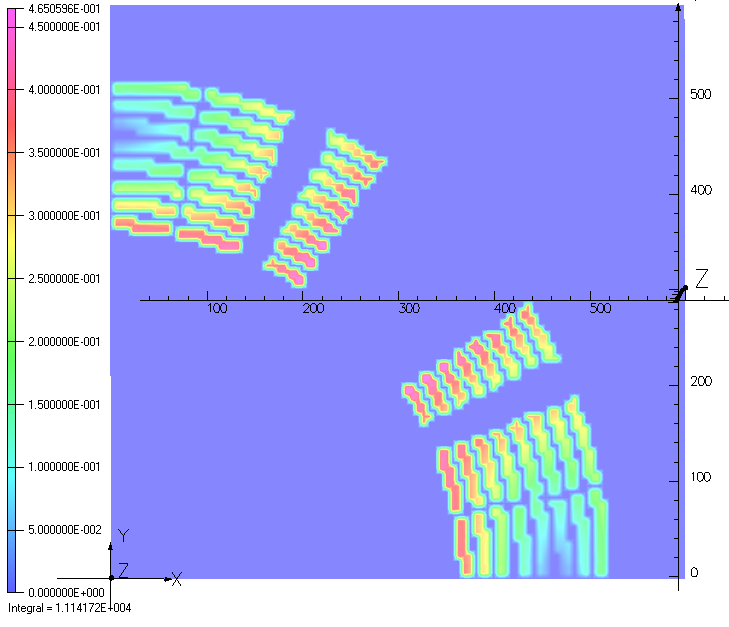 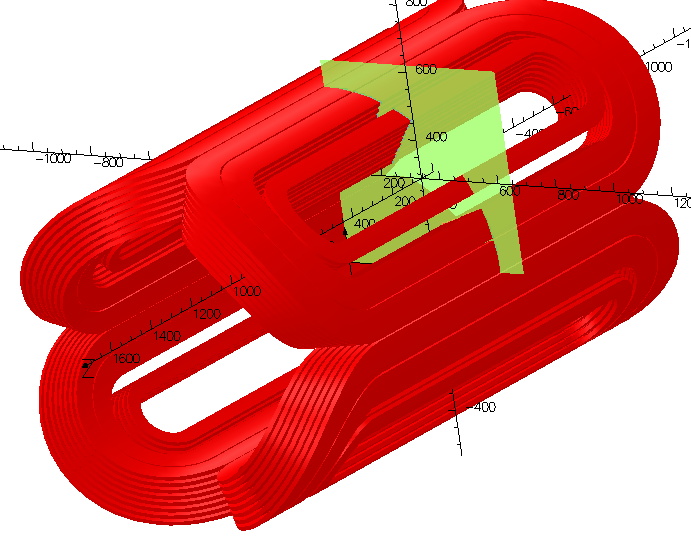 16
Fx force density in N/mm3 – 4250 A
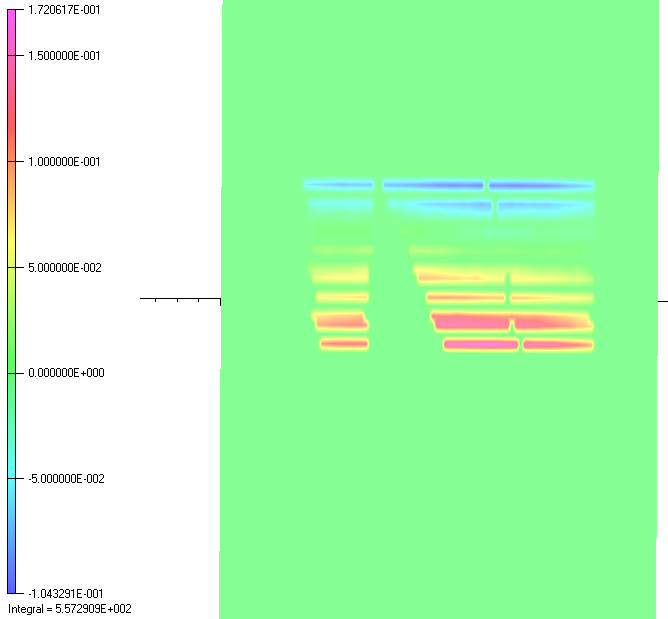 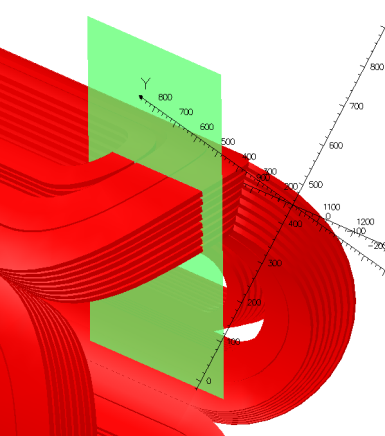 17
FY force density in N/mm3 – 4250 A
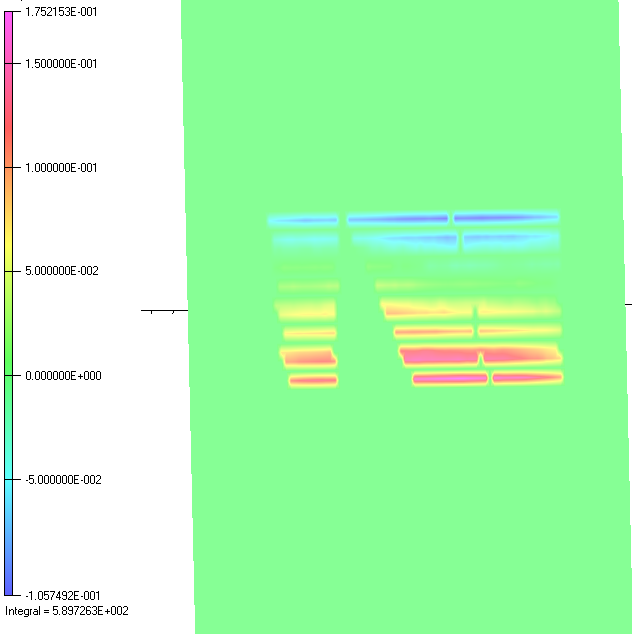 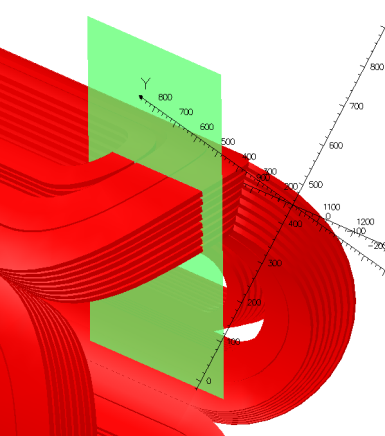 18
Fz force density in N/mm3 – 4250 A
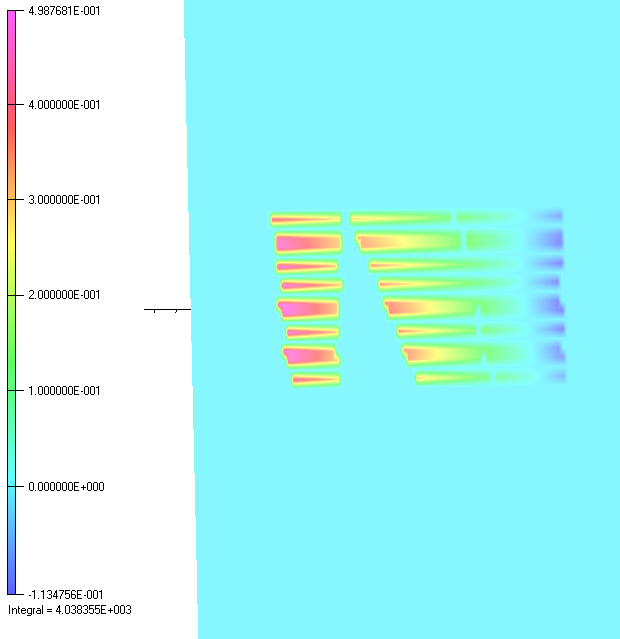 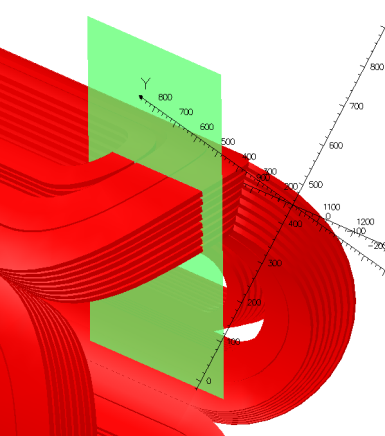 19
Fmod force density in N/mm3 – 4250 A
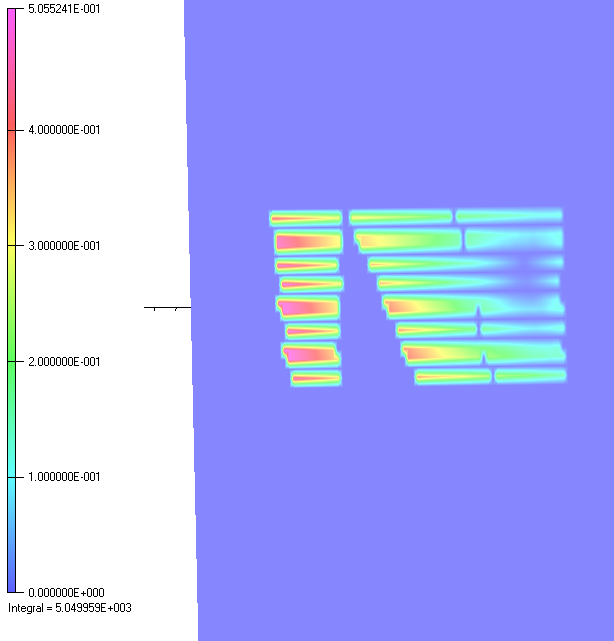 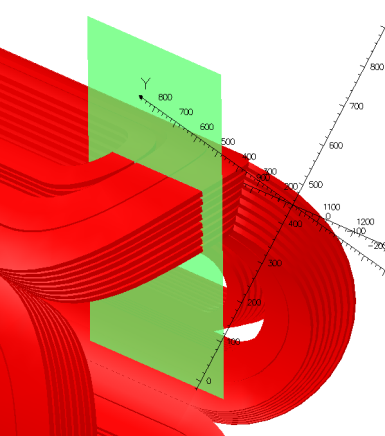 20
The peak lorenz force density in the coil N/mm3 – 4250 A
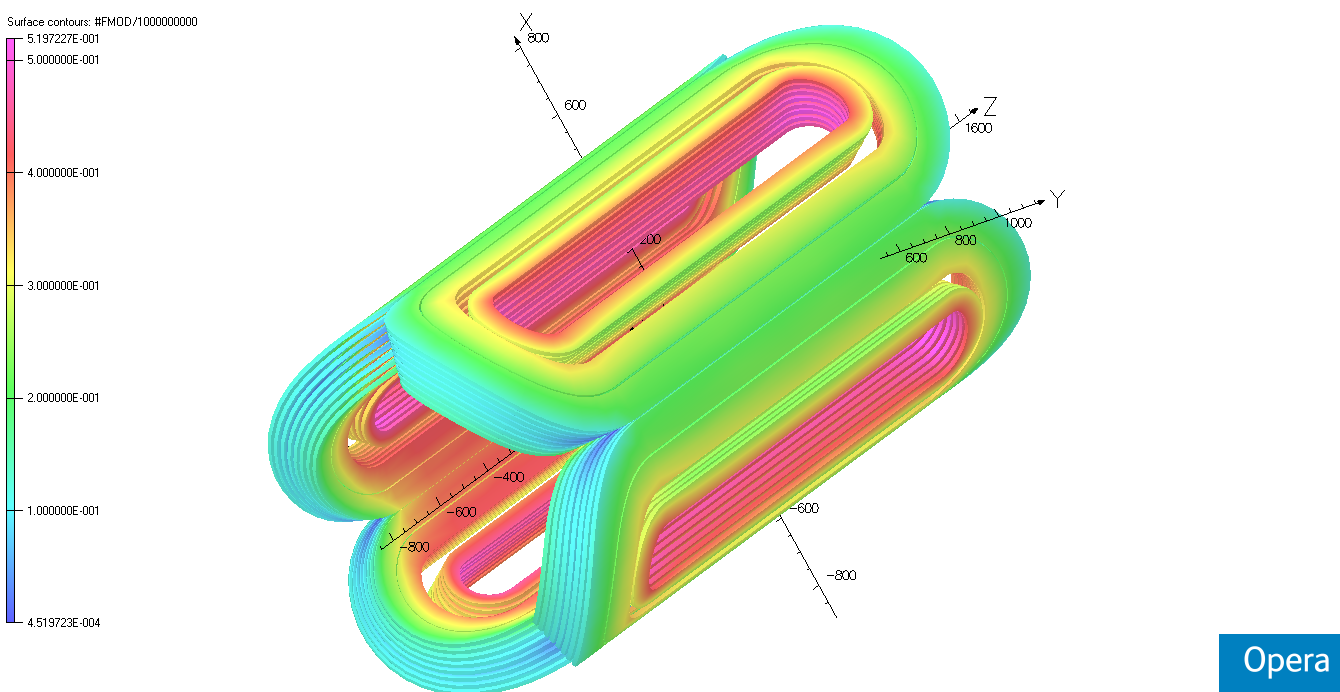 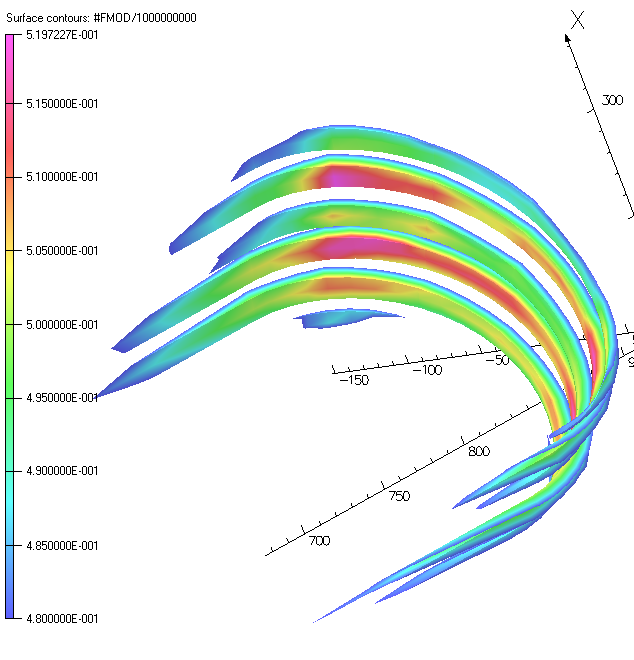 21
dG/G0 homogeneity an dGL/GL0 homogeneity– 4250 A
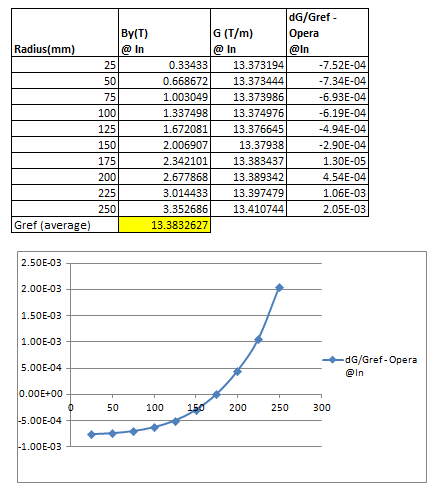 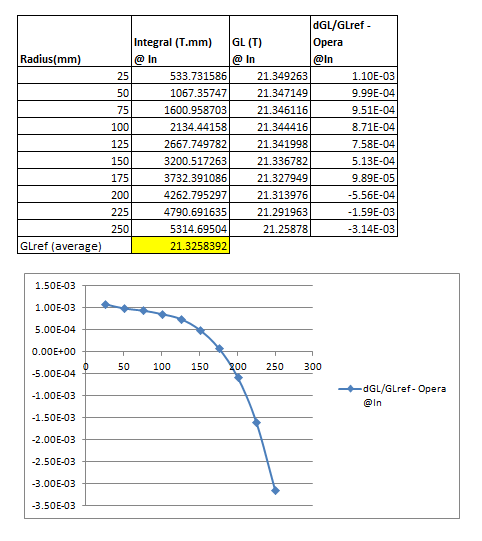 dG/G
dGL/GL
22
Opera calculation-Summary
23